Brandenburg – State of Germany
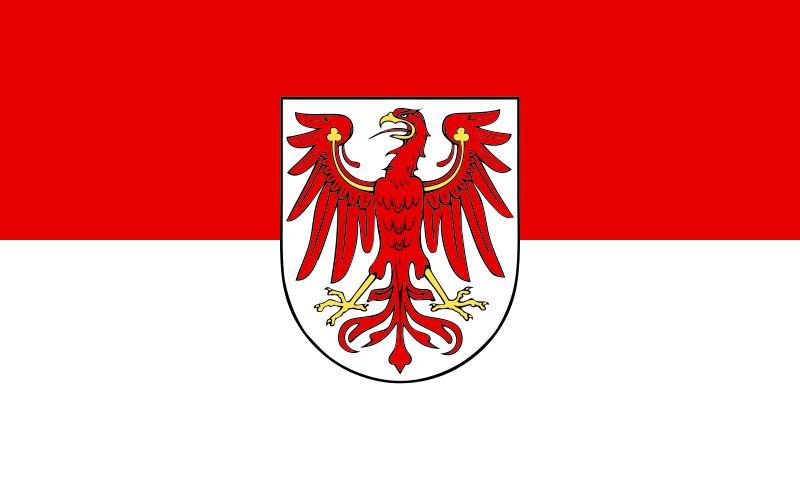 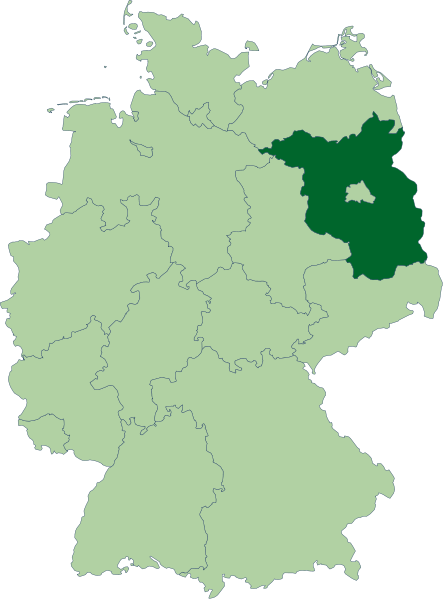 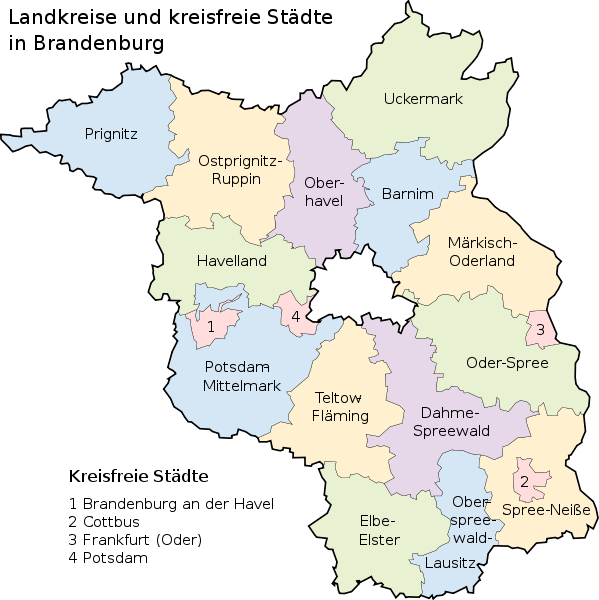 Coat of arms
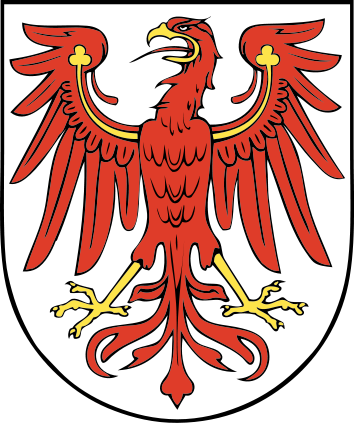 Spreewald
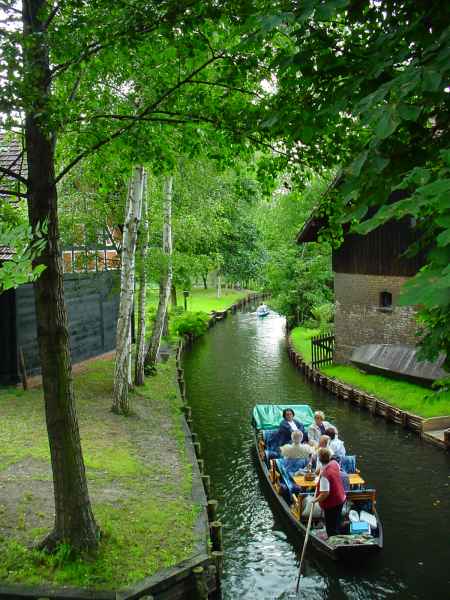 The Spreewald (German for "Spree Woods"; in Lower Sorbian: Błota) is situated about 100 km south-east of Berlin. It was designated a biosphere reserve by UNESCO in 1991. It is known for its traditional irrigation system which consists of more than 200 small channels (called "Fließe"; total length: 1,300 km ) within the 484-square-kilometre (187 sq mi) area. The landscape was shaped during the ice-age. Alder forests on wetlands and pine forests on sandy dry areas are characteristic for the region. Grasslands and fields can be found as well.
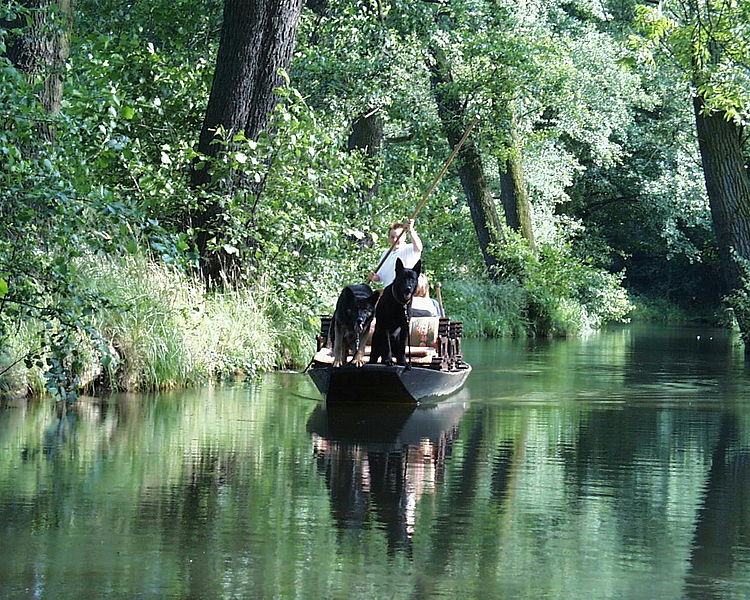 Historical house in Lehde
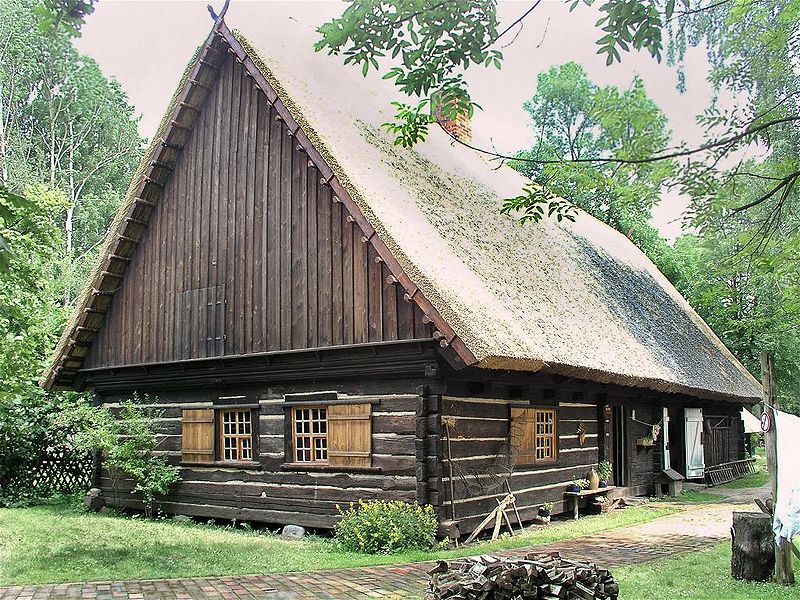 Castle Sanssouci in Potsdam
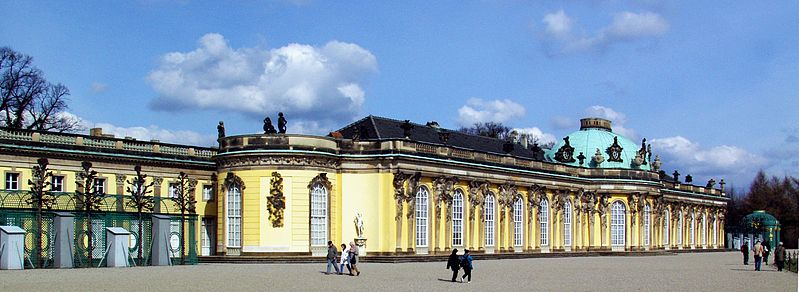 The old town hall and the Einstein Tower
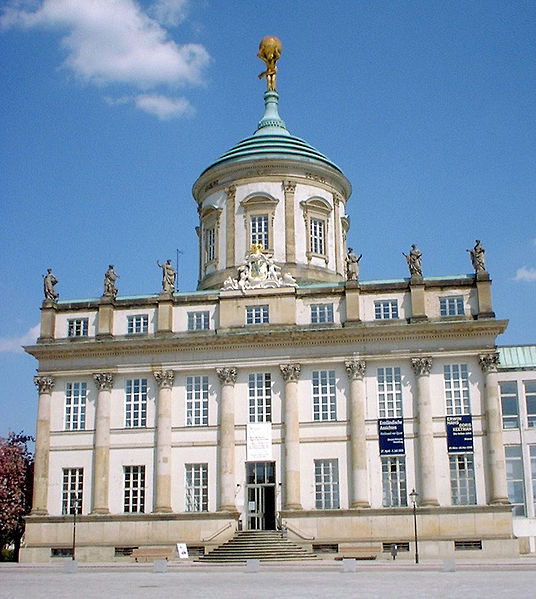 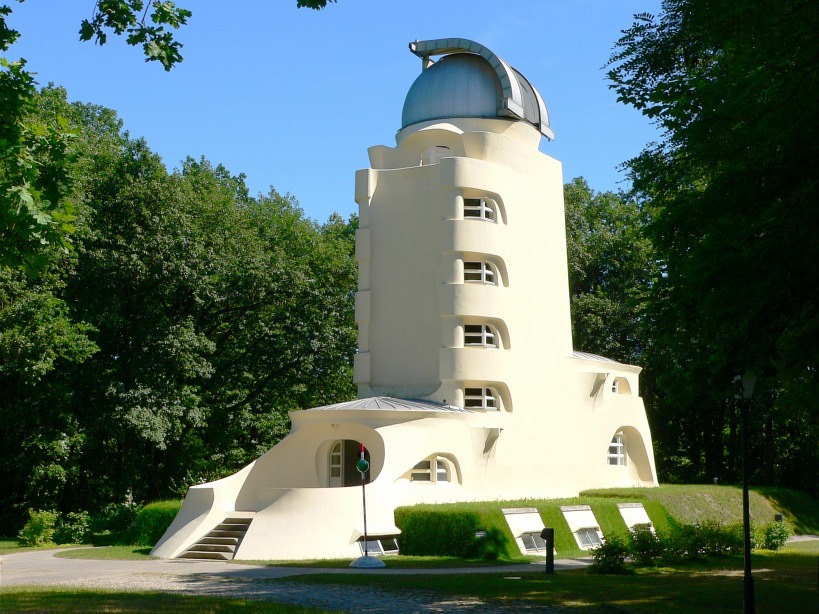 University of Potsdam
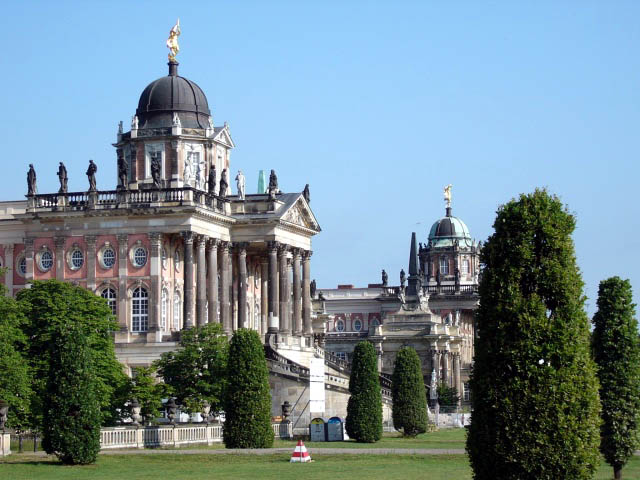 Potsdam`s Brandenburg Gate
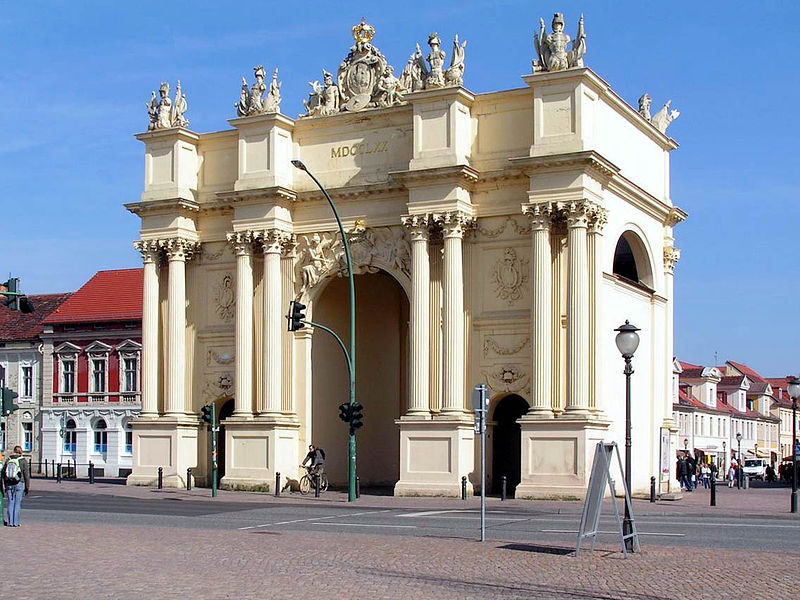 Dutch Quarter in Potsdam
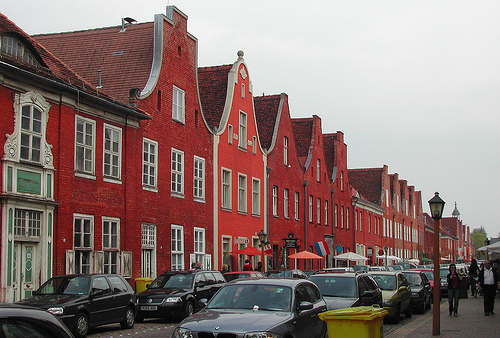 Belzig Castle
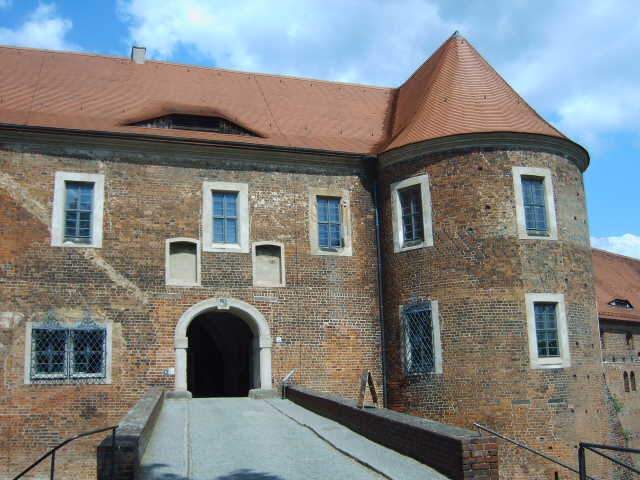 European University in Frankfurt ( Oder)
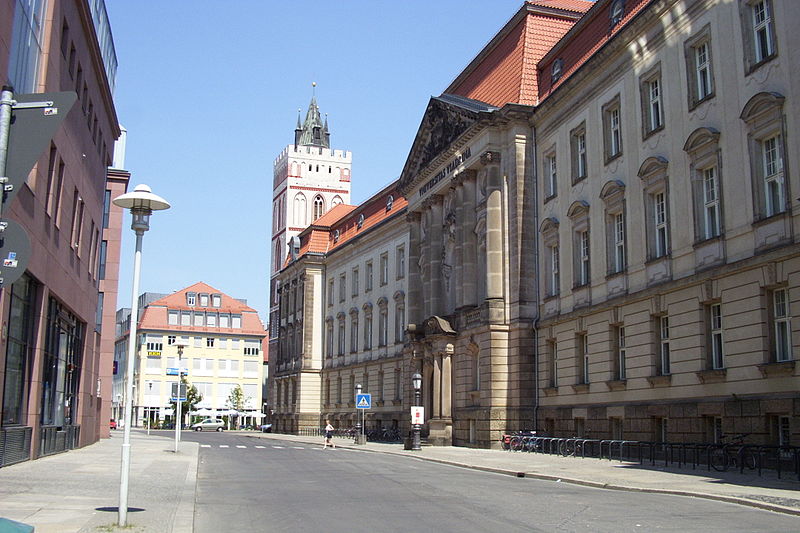 Watermill in Plessa ( Elbe-Elster district)
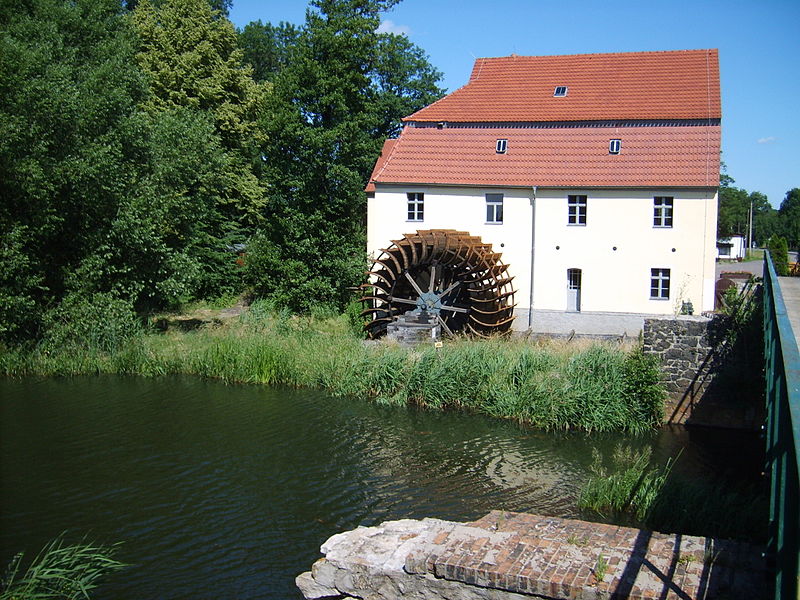 Lausitz – lots of old castles and rivers
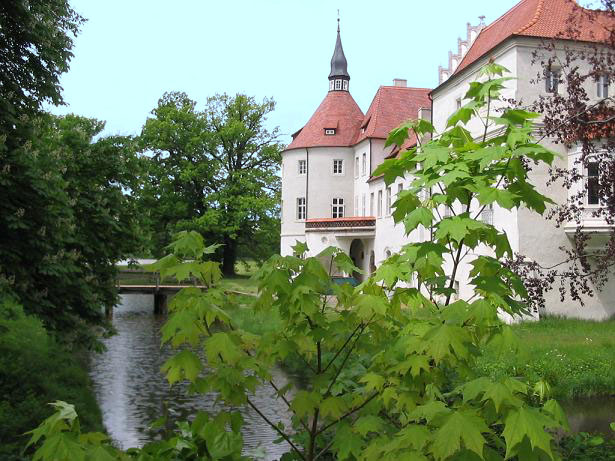 F60 Overburden Conveyor  Bridgein the past
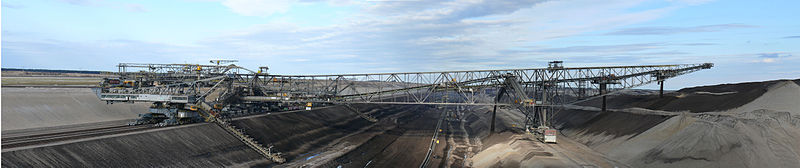 …and now … a museum
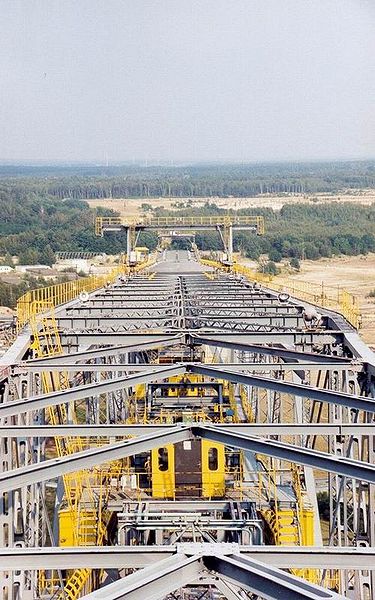 F60 is the series designation of five overburden conveyor bridges used in brown coal (lignite) opencast mining in the Lusatian coalfields in Germany. They were built by the former Volkseigener Betrieb TAKRAF in Lauchhammer and are the largest movable technical industrial machines in the world. As overburden conveyor bridges, they transport the overburden which lies over the coal seam. The cutting height is 60 meters, hence the name F60. With a length of 502 meters, it is described as the lying Eiffel tower. In total, the F60 is up to 80 m high and 240 m wide. In operating condition, it weighs 13,600 metric tons.
Doberlug-Kirchhain
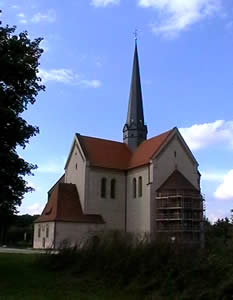 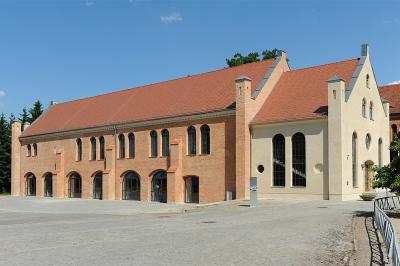 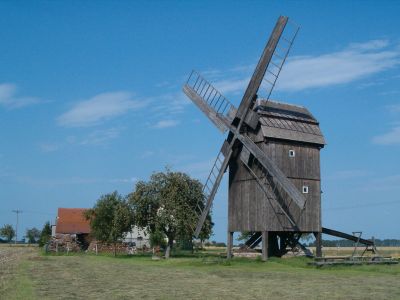 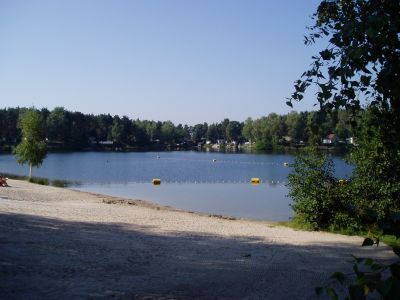 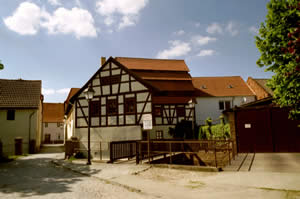 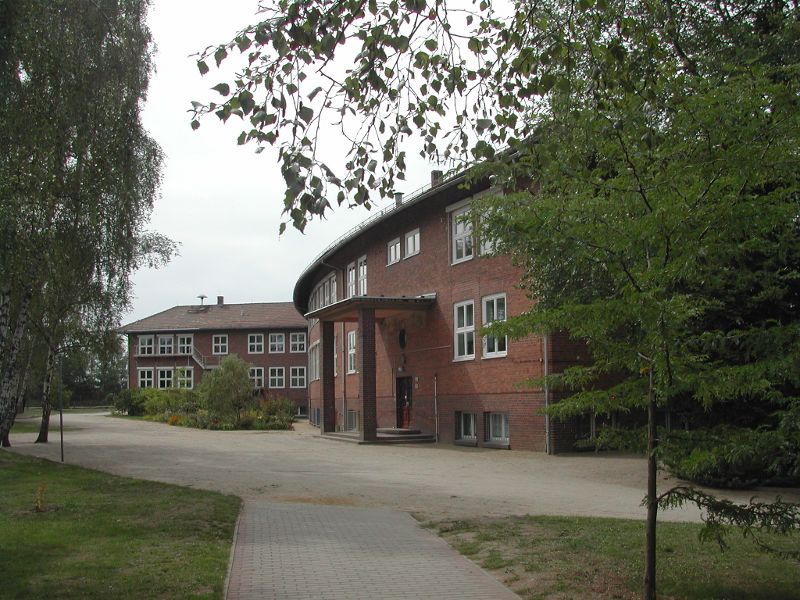